CRESCERE  A PICCOLI PASSI
                               alleniamo: Il tuffo
                                                               Testi e grafica Prof.Carmelo Lovecchio – Maurizio Gennari
Scheda 3
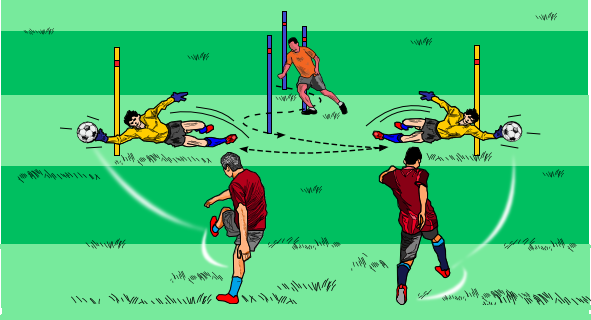 Il portiere esegue uno slalom su tre paletti e respinge in tuffo i 2 tiri calciati dai Misteri in successione.
ESERCIZIO 1
3 serie
da 4 ripetizioni 
dx e sx
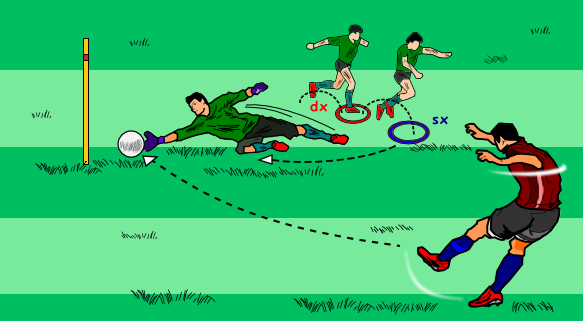 Il portiere esegue un balzo a piedi pari dx e sx dentro ai cerchi a terra e interviene in tuffo su un tiro alla sua dx calciato dal Mister.
ESERCIZIO 2
3 serie
da 4 ripetizioni
dx e x